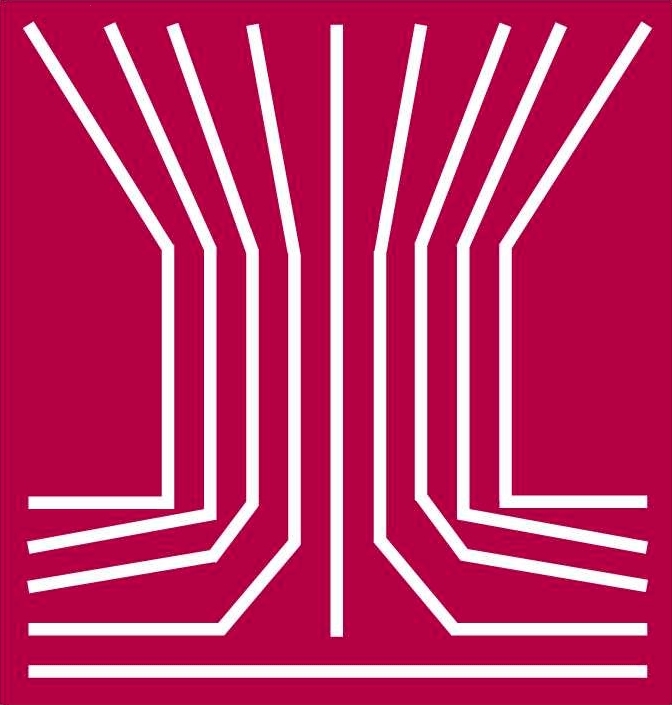 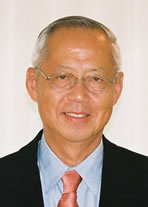 Benjamin Y. H. Liu Award
American Association for Aerosol Research
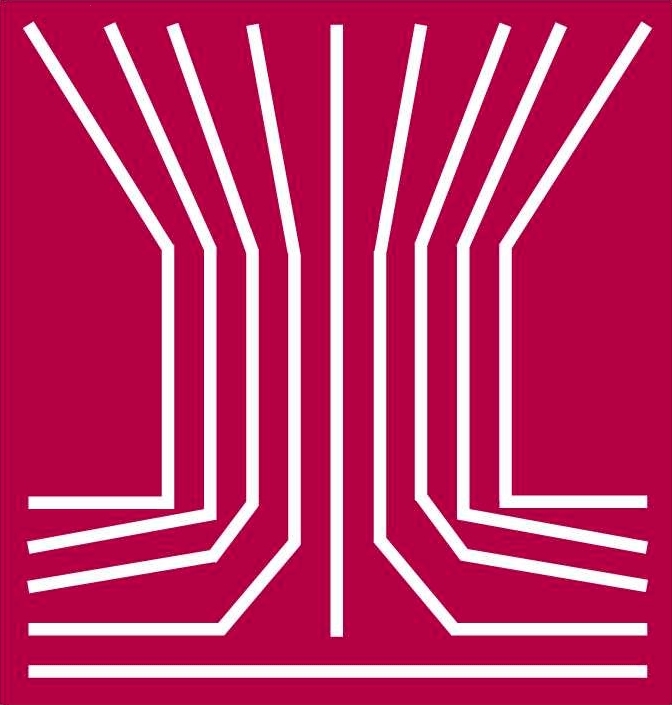 The award honors Professor Benjamin Liu for his leadership in the aerosol community and his own seminal contributions to aerosol science through instrumentation and experimental research.
The Benjamin Y. H. Liu Award
“Recognizes outstanding contributions to aerosol instrumentation and experimental techniques that have significantly advanced the science and technology of aerosols.”
2017 Recipient of theBenjamin Y. H. Liu Award
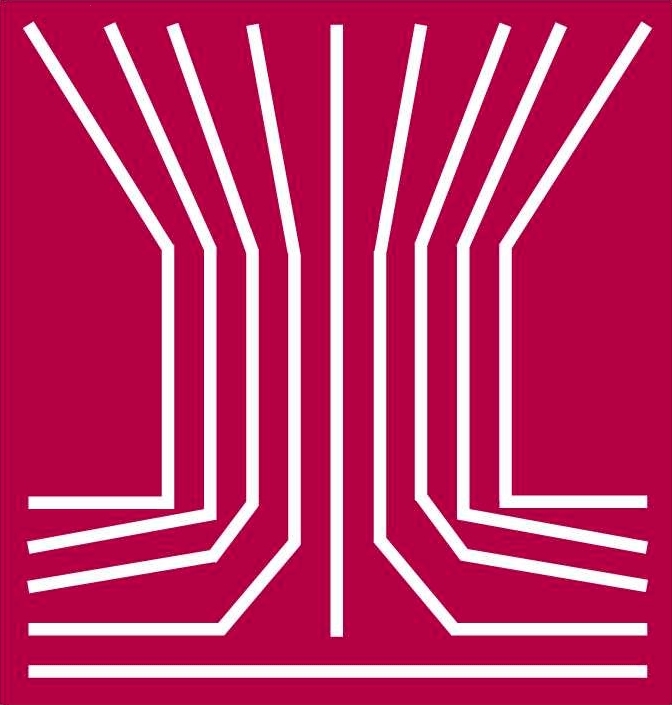 James N. Smith
University of California, Irvine
Professor Jim Smith’s development and application of thermal desorption chemical ionization mass spectrometry (TDCIMS) has revolutionized our understanding of new particle formation and growth by determining the composition of particles of very small (sub-10 nm) sizes. 
Professor Smith was responsible for the development of hardware that is still in use in TSI's instruments today, including the Variable Residence Hygroscopicity Tandem Differential Mobility Analyzer designed to measure the equilibrium and kinetically-limited hygroscopicity of size-selected particles, and a number of optical instruments for determining particle size and fluid velocity using phase Doppler interferometry, laser Doppler velocimetry, and light scattering distribution techniques. 
His track record not only in the development of instrumentation that has "significantly advanced the science and technology of aerosols" as required by the Liu Award, but it has done so in a way that has provided quantum leaps in our understanding of particle formation and growth in air and in laboratory systems.  The field of aerosol science would be so much further behind were it not for his contributions.